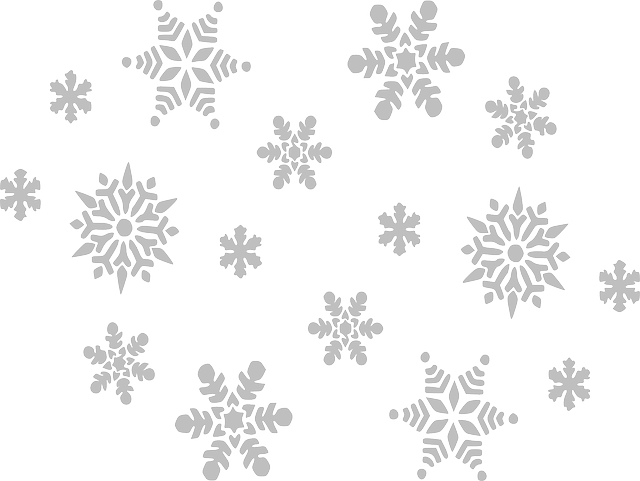 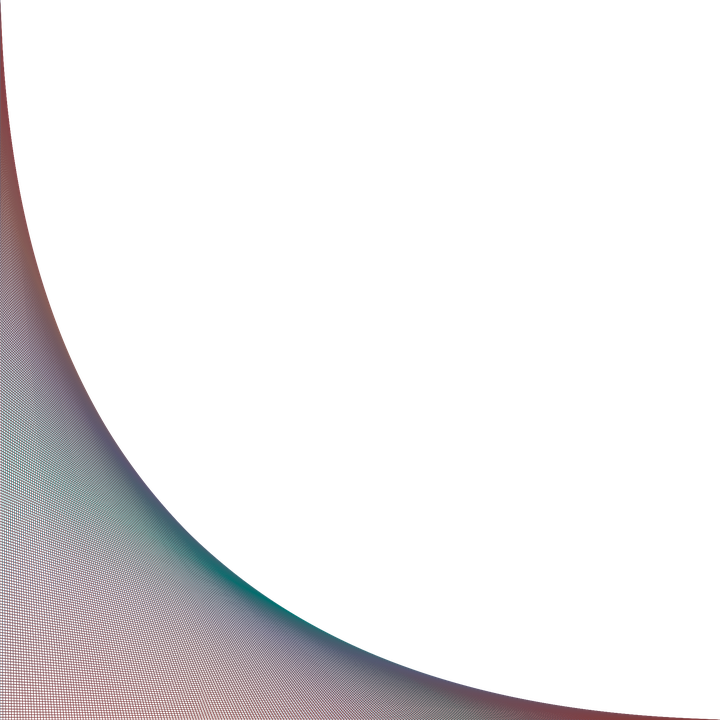 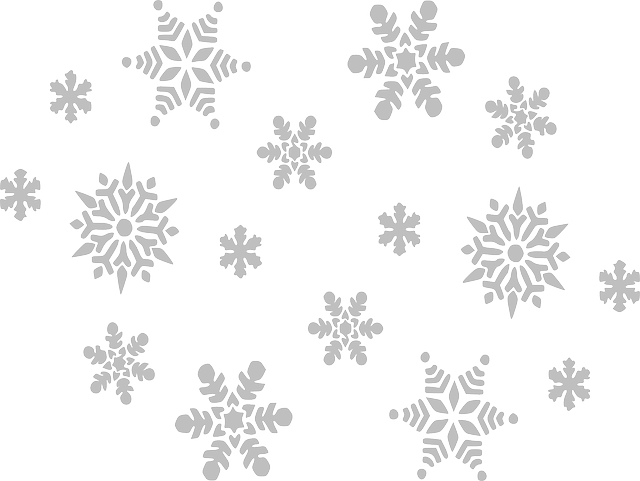 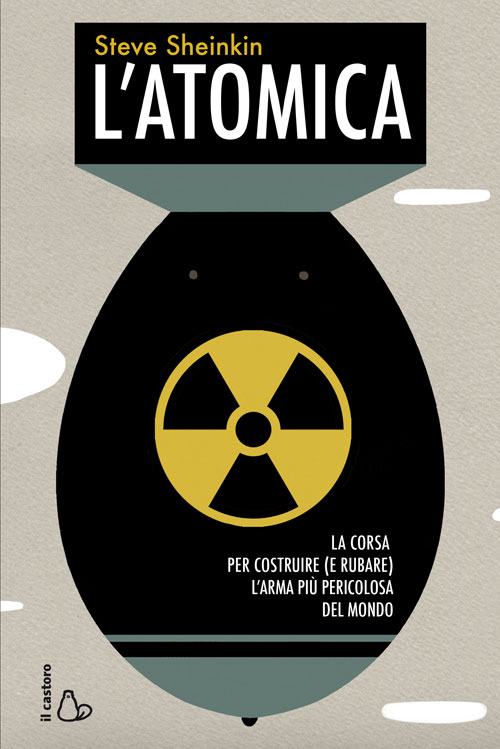 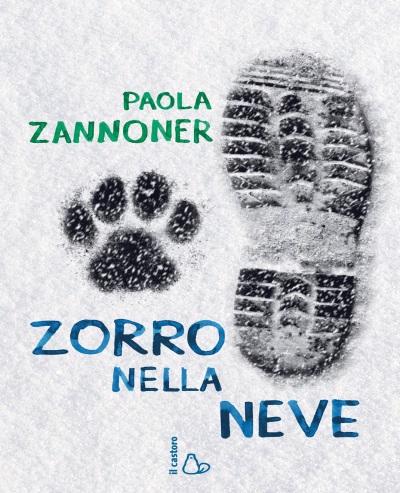 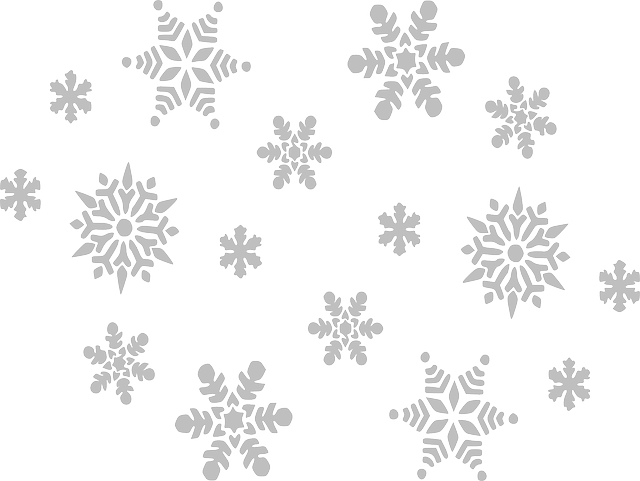 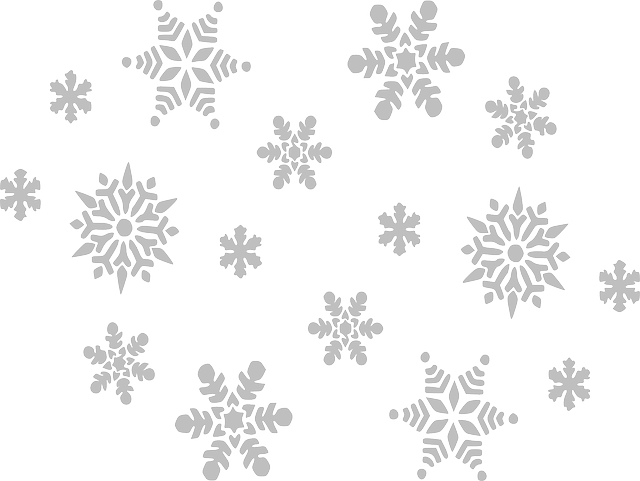 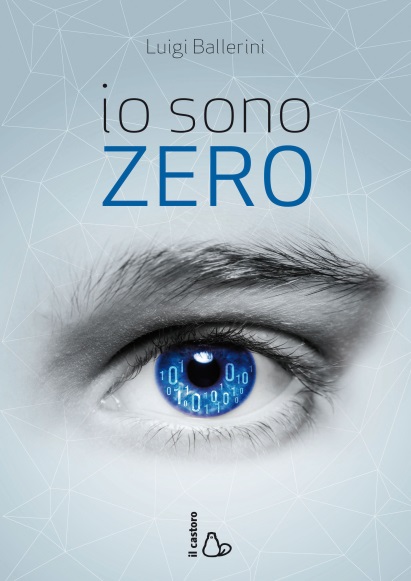 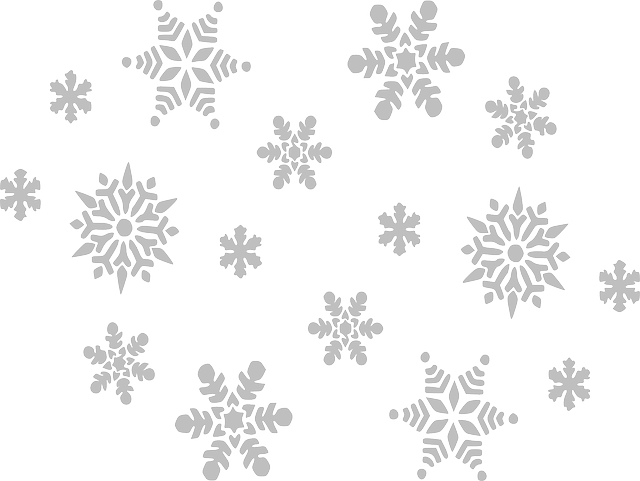 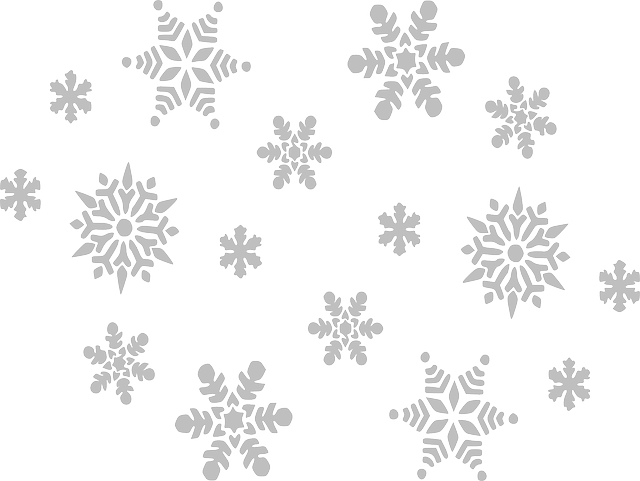 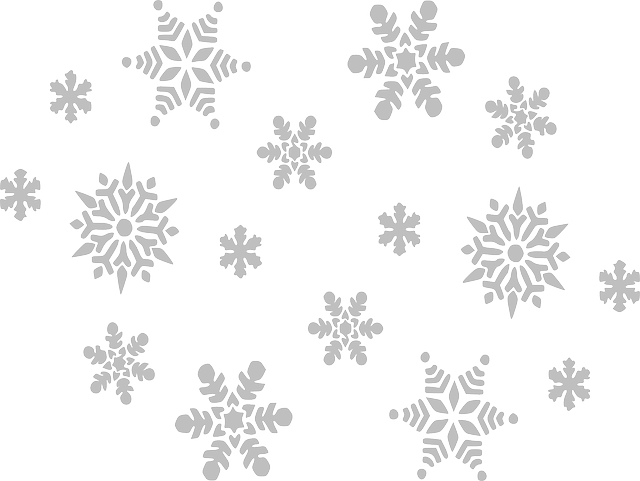 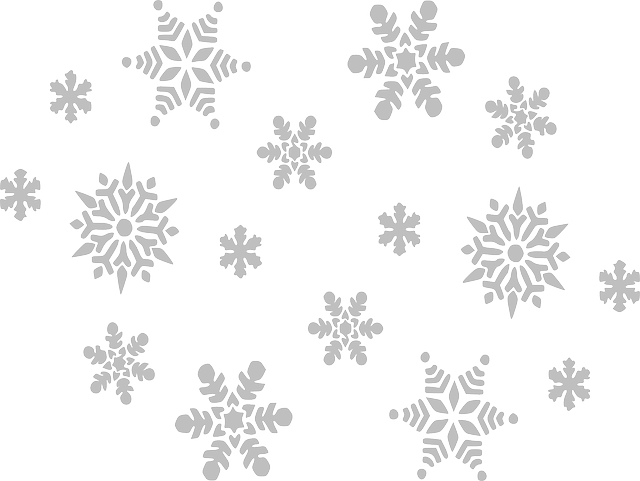 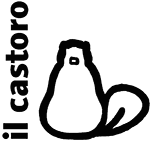 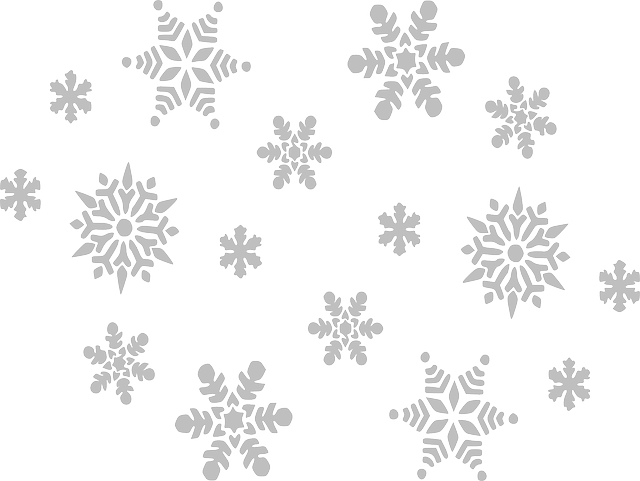 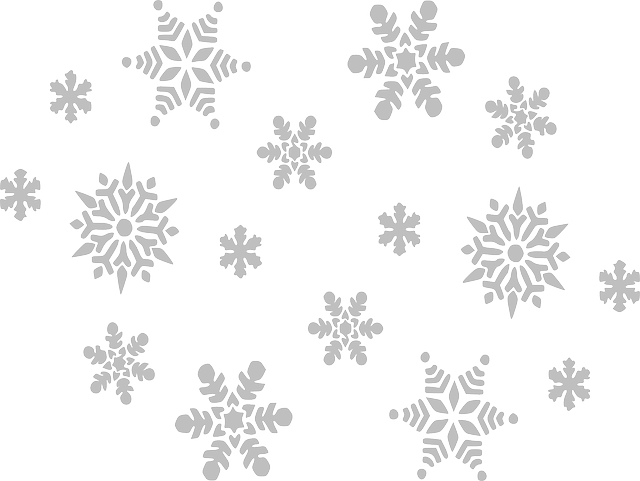 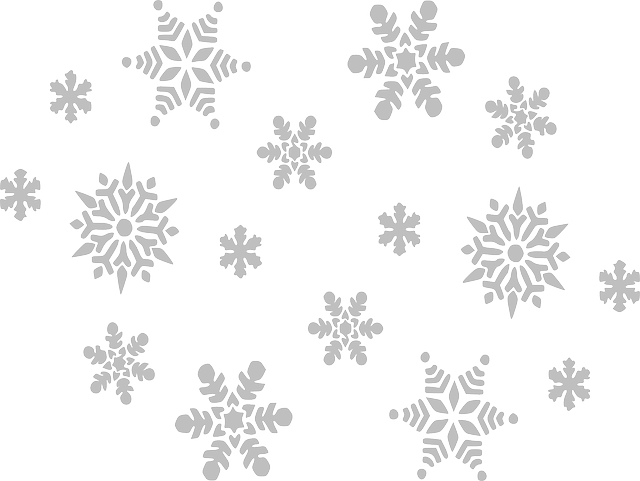 Booktrailers
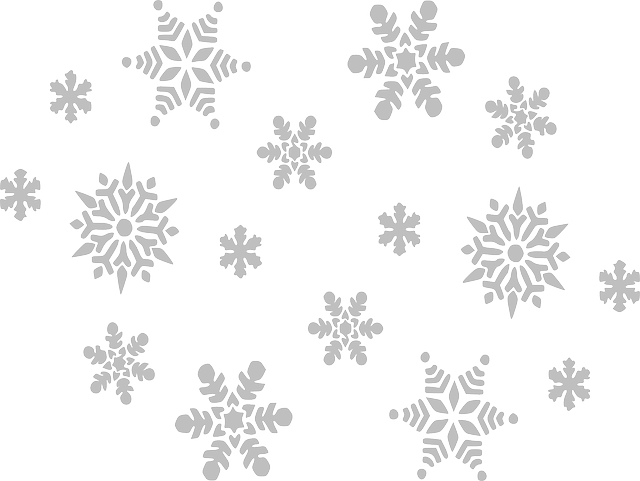 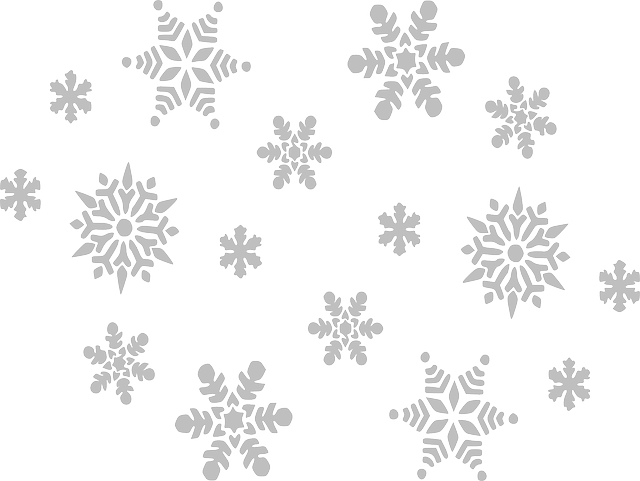 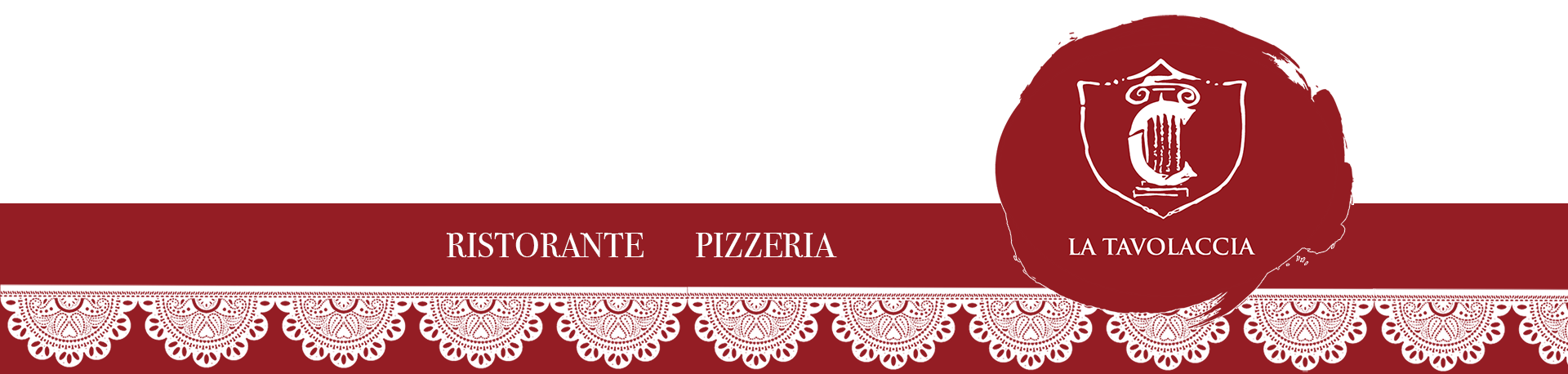 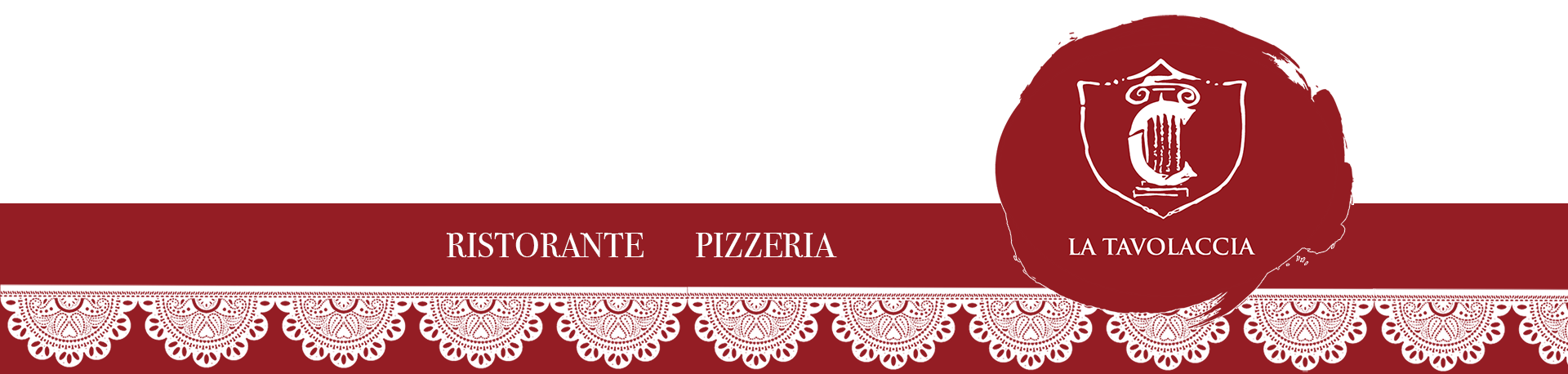 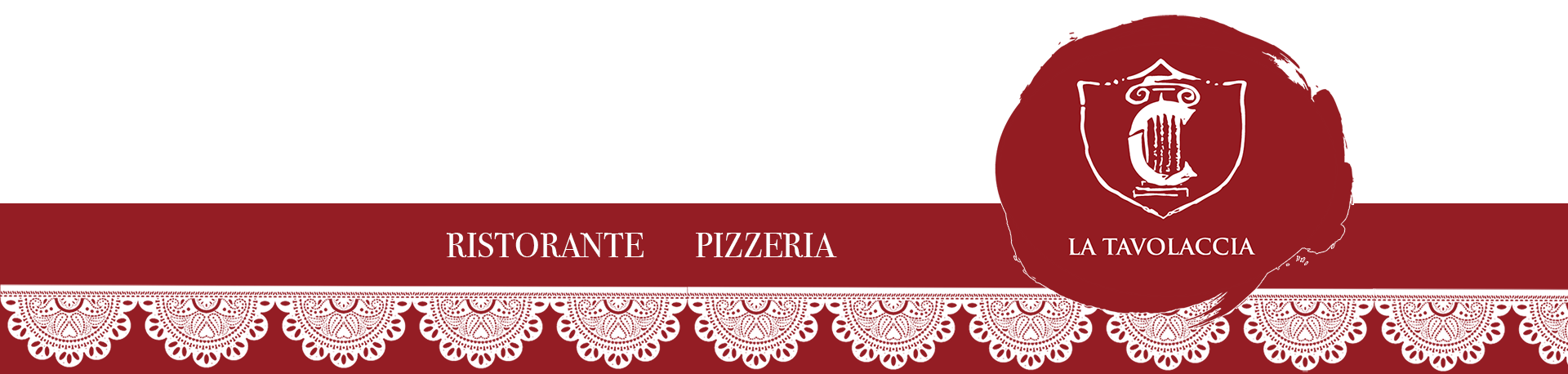 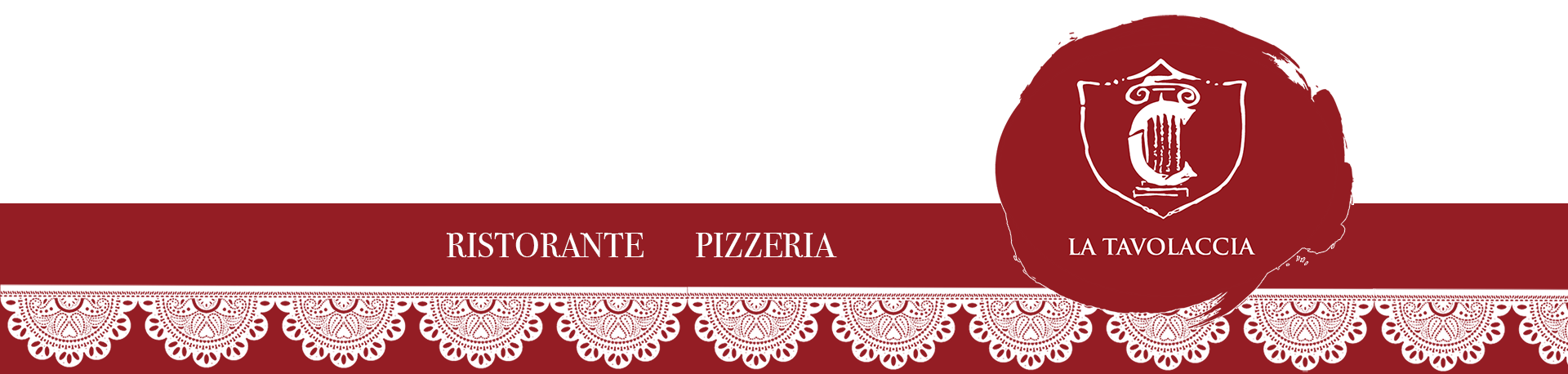 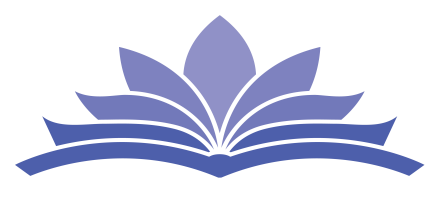